The Partnership for Assessment of Readiness for College and Careers (PARCC)

Indiana State Visit
April 29, 2011

Allison G. Jones
Senior Fellow, Postsecondary Engagement
Achieve
Washington, D.C.
1
[Speaker Notes: Achieve

Created in 1996 by the nation's governors and corporate leaders, Achieve is an independent, bipartisan, non-profit education reform organization based in Washington, D.C. that helps states raise academic standards and graduation requirements, improve assessments and strengthen accountability.]
Organizing Questions:Secondary and Postsecondary Engagement
How will Indiana connect current placement tests to PARCC?
What are the 21st Century Skills that high school graduates need to succeed in college?
How will the adoption of the CCSS affect secondary and postsecondary education in Indiana?
How can your region’s high schools and college work together to create an integrated P-16 system and better pathways for college enrollment and success?
What are some innovative programs that high schools and college have adopted to promote college readiness and college success?
What are best practices for developmental and first-
year college experiences in math and writing to promote
college success – regionally, statewide, nationally?
2
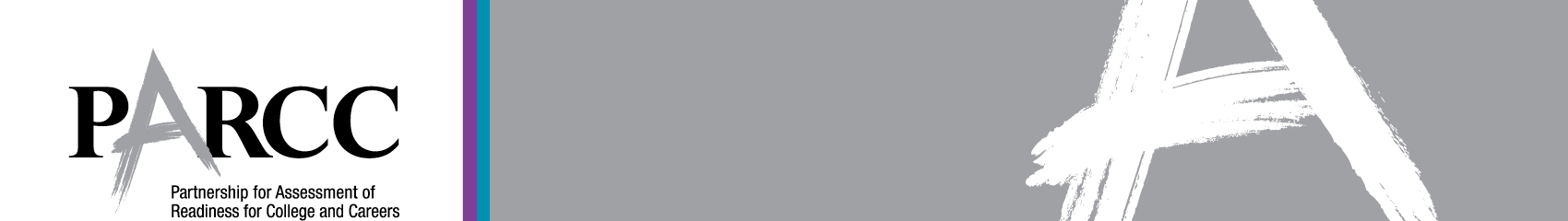 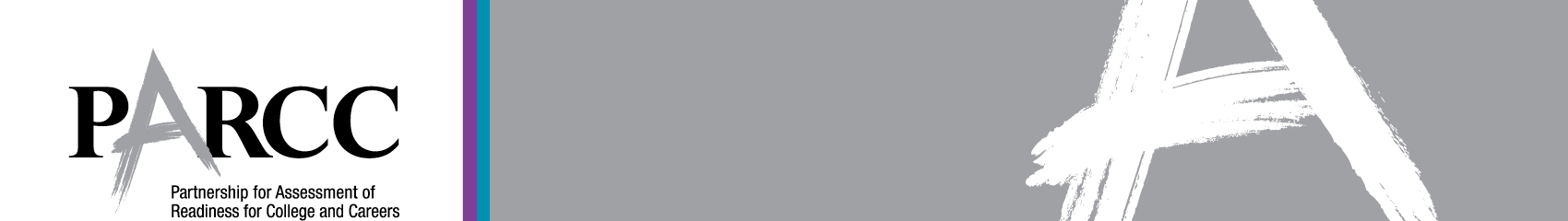 The Education Landscape
Overview
National commitment to increase the rates at which students graduate from high school
Prepared for success in college and careers
Ability to compete in global economy
National initiatives designed to demystify transition between high school and college
Policy issues:
How can students be prepared academically for college?
Can K-12 and higher education curriculum standards be aligned?
How do we ensure students who graduate from high school master key core competencies in English and mathematics that point to college success?
What are the core competencies?
4
President Obama: Reforming Education
“There is no better economic policy than one that produces more graduates. That’s why reforming education is the responsibility of every American – every parent, every teacher, every business leader, every public official, and every student.”

President Obama said in remarks prepared for delivery at TechBoston Academic in March.
5
The Education Landscape
At a once in a lifetime moment in education reform
Nearly every state in the nation is working to improve academic standards and assessments
Overarching goal: to ensure students graduate with the knowledge and skills most demanded by college and careers
6
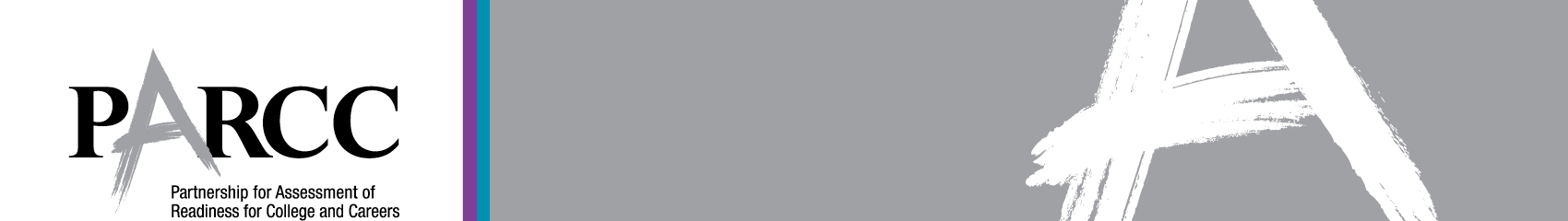 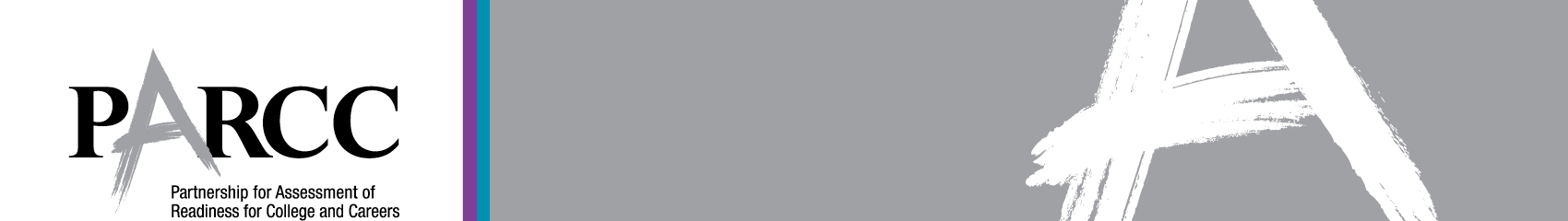 College Readiness Benchmarks
7
PARCC States: College Readiness Benchmarks
Placement tests vary from state-to-state:
ACT
SAT
ACCUPLACER
COMPASS
High school GPAs
8
Source: Responses collected from PARCC states; January 2011
College-Ready Benchmarks:PARCC States v. ACT/SAT
Source: 	SAT: The College Board, Wayne Camara, Vice President Research and Development. 65% probability FTF earn 2.7 (B-) or higher.
	ACT: Issues in College Readiness, 2010. 50% probability of B or better; 75%, C or better.
	PARCC: PARCC State responses to Remediation Policies, HE 01-11, January 6, 2011
.
9
PARCC States:College Readiness Benchmarks
Most PARCC states meet and require minimum benchmarks for college-readiness 
But, College Ready (remediation) scores vary –
By states
By higher education systems within a state
By college/universities within a system
No single definition of college readiness/remediation
Result: the definition of “first-year, credit-bearing course” varies from state-to-state:
Especially within mathematics courses
Most PARCC states use college algebra as an entry-level course
Some individual state institutions and systems offer intermediate algebra as an option
10
College Readiness: Placement NOT Admission
College Readiness
Mastery of core competencies in Common Core State Standards identified by postsecondary education faculty as key to success in entry-level, credit-bearing courses in English and mathematics
Placement into “General Education types” of English (101) and College Algebra
Not intended to determine admission to college or university
Does not replace college/university tests to place students into higher level mathematics and English courses
Does not address non-traditional students who delay enrollment
11
Failure to Meet English and Math Proficiency
Students cannot enroll in many required college classes until they meet the requirement;
They must spend time taking remedial English and math classes during their freshman year until they meet the requirement;
They will graduate later because they get no degree credit for these remedial classes;
They may have to pay additional charges for these classes; and
If they do not demonstrate proficiency by the end of the freshman year, they will be disenrolled.
12
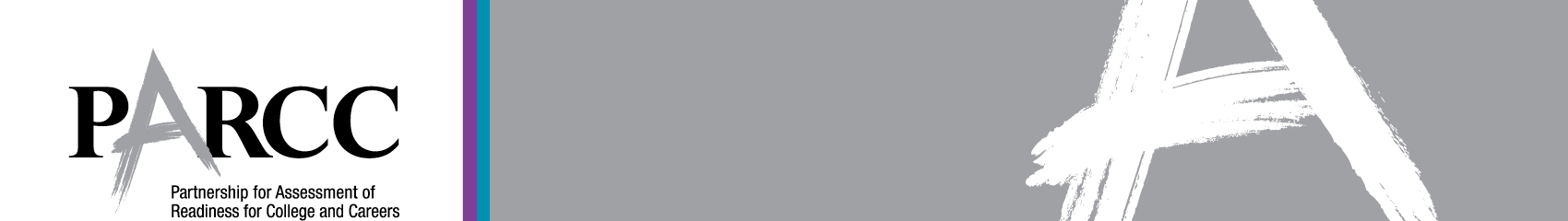 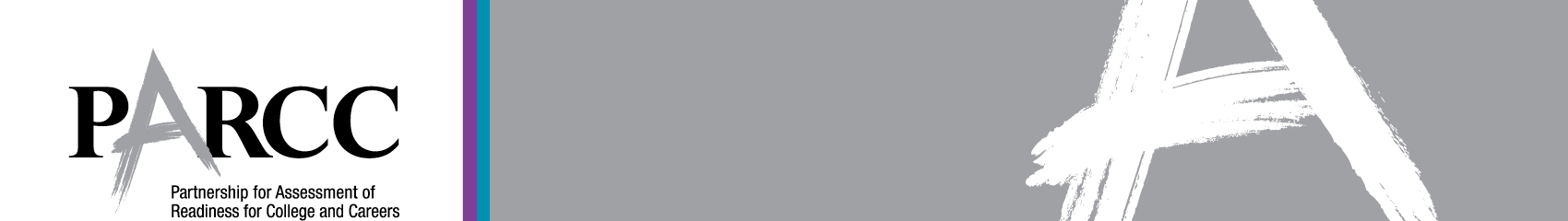 Indiana
13
Indiana:  Definition of College Readiness
Placement Tests
ACT
SAT
ACCUPLACER
Compass
Asset
14
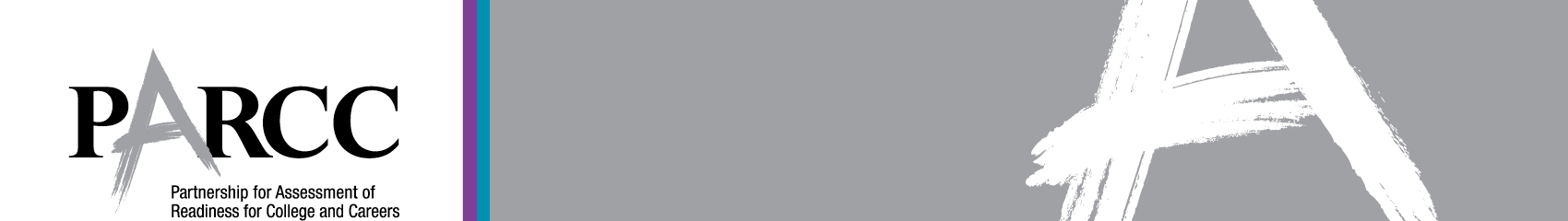 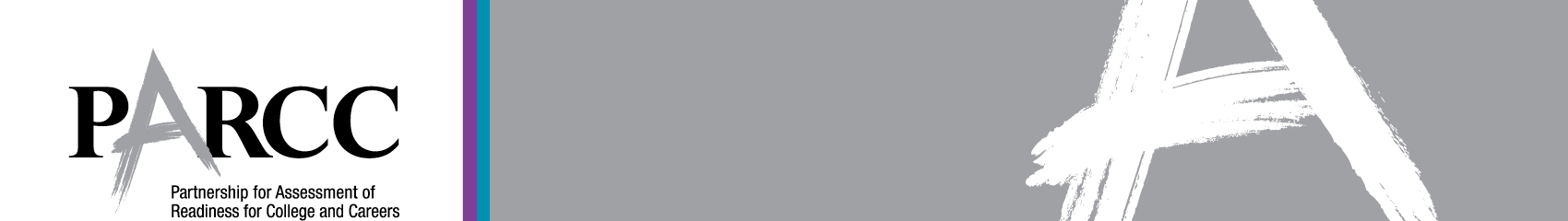 The Challenge
15
The Challenge Ahead
Identifying a set of core competencies in English and mathematics reflected in the Common Core State Standards (CCSS) that signal that a student is on-track to be college-ready
Setting a college ready cut score acceptable to all colleges and universities within and across states
Agreeing on college-readiness standards
Communicating clear placement standards to high school teachers
Helping students use their senior year more effectively to prepare academically for college.
Aligning definition of college readiness between two consortia.
16
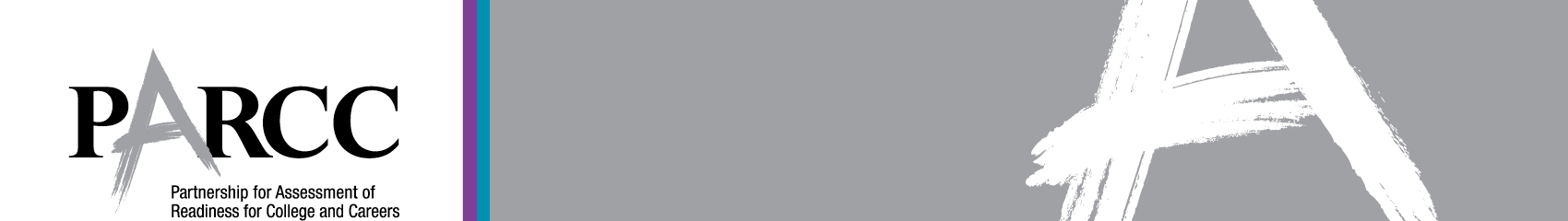 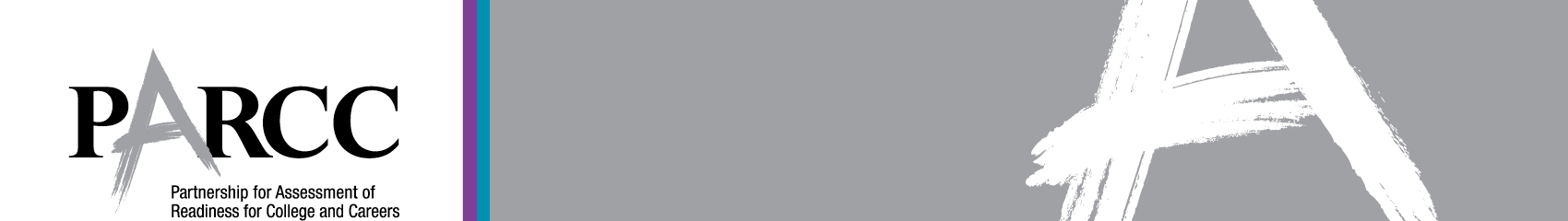 The PARCC Vision:

College and Career Readiness
17
ADP Research Documents Expectations Gap
The knowledge and skills demanded by postsecondary and employers for successful first-year students and new employees.
What students are typically expected to know at the end of high school, as defined by state standards, required curriculum and assessments
≠
RESULT
In many states, students can earn a high school 
diploma without the skills necessary for success in 
college and careers.
18
Defining College and Career Readiness
College includes any education beyond high school leading to a postsecondary credential
Careers of interest provide a family-sustaining wage and pathways to advancement….and typically require education or training beyond high school
College-ready means prepared to enter and succeed in entry-level credit-bearing courses without remediation
Research by conducted by ADP and independently by ACT found preparation for college or workforce training programs required comparable levels of skills in reading and mathematics
19
Common Core Initiative: Mission Statement
The Common Core State Standards –
Provide a consistent, clear understanding of what students are expected to learn, so teachers and parents know what they need to do to help them. 
Designed to be robust and relevant to the real world, reflecting the knowledge and skills that our young people need for success in college and careers. 
With American students fully prepared for the future, our communities will be best positioned to compete successfully in the global economy.
Source: The National Governors Association Center for Best Practices (NGA Center) and the Council of Chief State School Officers (CCSSO)
20
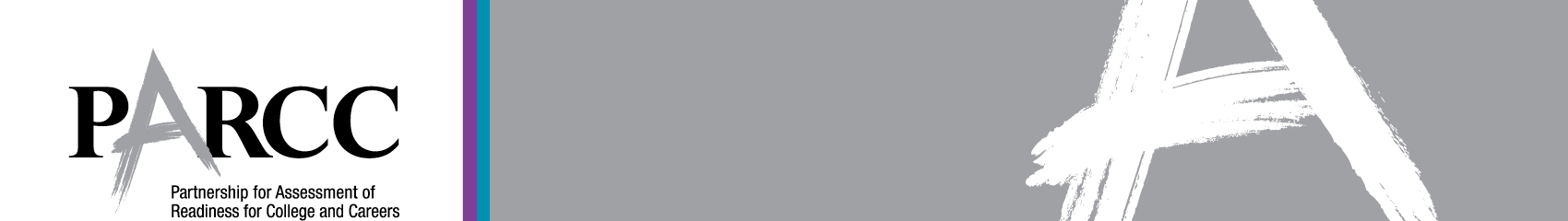 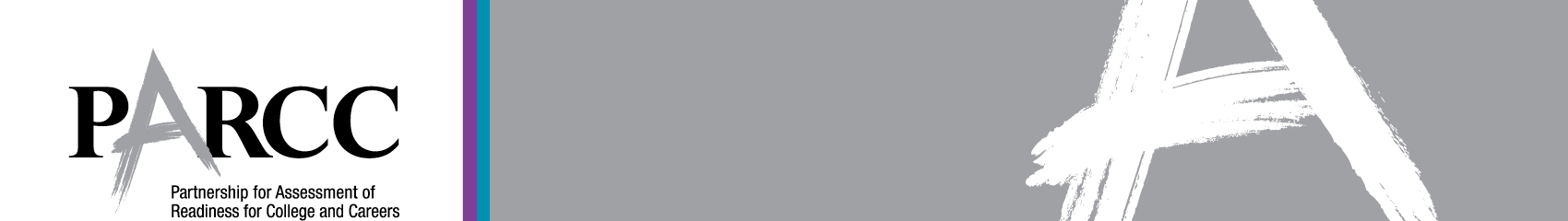 Common Core State Standards

College and Career Readiness
21
Common, Next-Generation Assessments
Next-Generation Common Assessment Systems:
Measure students’ mastery of Common Core State Standards
Provide a common measure of college and career readiness
Include a range of item types that allow for the assessment of higher-order skills
Leverage new technologies in assessment and reporting to get actionable student data to educators and parents in real time
Mitigate challenges associated with student mobility by ensuring students will have the same expectations wherever they live
Provide early warning signal about college readiness
Enable adjustments to senior-year to prepare for college-level courses
Earn an exemption from placement tests
Avoid remediation which costs time and money
22
Common Core Initiative Mission
The Common Core State Standards –
Provide a consistent, clear understanding of what students are expected to learn, so teachers and parents know what they need to do to help them. 
Designed to be robust and relevant to the real world, reflecting the knowledge and skills that our young people need for success in college and careers. 
With American students fully prepared for the future, our communities will be best positioned to compete successfully in the global economy.
Source: The National Governors Association Center for Best Practices (NGA Center) and the Council of Chief State School Officers (CCSSO)
23
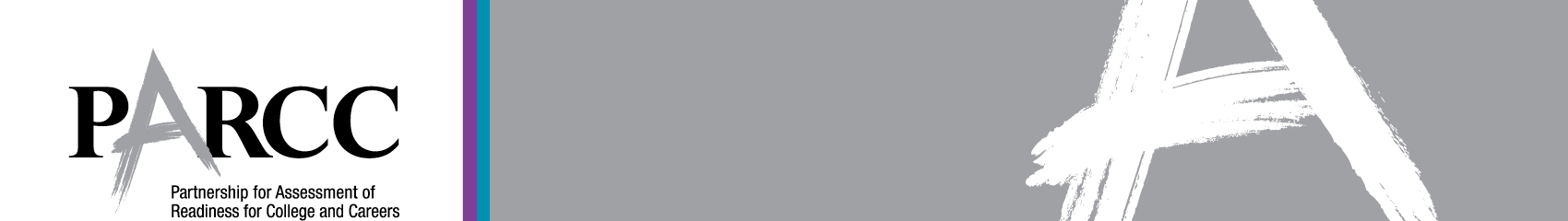 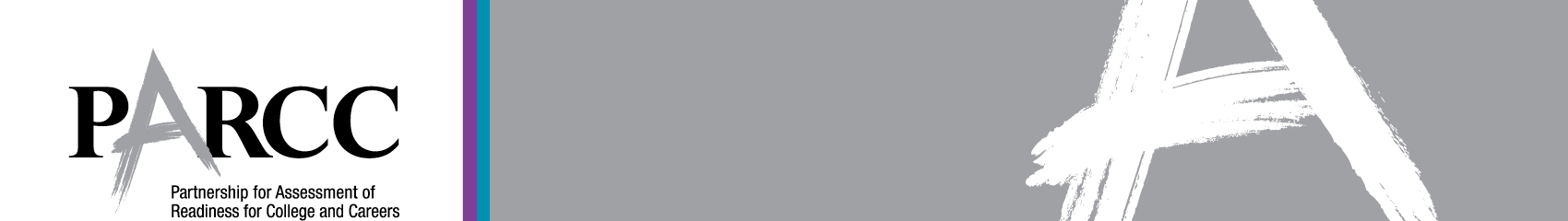 About PARCC
Common Core State Standards

Key College Ready Competencies Required in English Language Arts and Literacy 
inHistory/Social Studies, Science, and Technical Subjects
25
English Language Arts and Literacy:Key College Ready Competencies
As their title indicates, the Standards are not limited to the traditional boundaries of English Language Arts courses, particularly in high school, where the content emphasis is traditionally focused on reading and writing about literature. 
Instead, drawing on evidence that underscores the relatively weak reading and writing skills high school graduates bring to both college and the workplace, these standards explicitly demand attention to literacy skills across the curriculum, not just in the English class.  
The Reading Standards also insist that students are able to read a range of complex texts, including texts they encounter in English, social studies, science and technical classes.
26
English Language Arts and Literacy:Key College Ready Competencies
Ability to read and comprehend a range of complex texts commonly found in college and careers independently
Ability to draw evidence from texts and write effectively about them 
Ability to conduct research and apply that research to solve problems or address a particular issue
Ability to evaluate and write arguments based on substantive claims, sound reasoning, and relevant evidence 
Ability to discuss and debate findings and evidence with peers, demonstrating a command of standard English as appropriate
27
Ability to read and comprehend a range of complex texts commonly found in college and careers independently
One of the key requirements of the CCSS for Reading—Reading Standard 10—is that all students must be able to comprehend texts of steadily increasing complexity as they progress through school. 
By the time they complete the core, students must be able to read and comprehend independently and proficiently the kinds of complex texts commonly found in college and careers. 
In brief, while reading demands in college, have held steady, K–12 texts have actually declined in sophistication. 
These conditions have left a serious gap between many high school seniors’ reading ability and the reading requirements they will face after graduation.
28
Ability to draw evidence from texts and write effectively about them
A complex integrated and authentic performance that reflects the demands of college and careers—
is for students to read and digest a complex text, 
draw evidence from it in support of logical conclusions, and 
present a clear and coherent analysis of those conclusions (through explanation or argument) orally and in writing. 
Writing Standard 9 stresses the importance of this reading-writing connection by requiring students to apply one or more reading standards (as defined by Reading Standards 2-9) to a literary or informational text of certain complexity (as defined by Reading Standard 10). 
Students are expected to draw evidence from that text (or texts) to support their analysis (Reading Standard 1), then present that analysis as a coherent argument or an explanation (Writing Standard 1, 2, and 4).
29
Ability to conduct research and apply that research to solve problems or address a particular issue
Credit-bearing coursework in colleges and universities often requires that students identify areas for research, narrow those topics and adjust research methodology as necessary, and evaluate and synthesize primary and secondary resources as they develop and defend their own conclusions. 
Writing Standards 7 and 8 require that students conduct short, focused projects and longer term in depth research, and in particular, that they are able to gather relevant, credible information from multiple print and digital sources in response to a specific question or prompt. 
Several additional standards from the Reading strand set the requirement that students know how to sift through evidence and assess the credibility and accuracy of each source (Reading Standard 1-9). 
Students are expected to be able to present an account of their research, demonstrating their understanding of or defending a position on the subject under investigation (Writing Standard 1 or 2). 
Writing Standard 4 sets the requirement that students produce clear and coherent writing whatever the selected format. Speaking and Listening Standard 4 sets the expectation that students are able to share findings from their research.
30
Ability to evaluate and write arguments based on substantive claims, sound reasoning, and relevant evidence
The Standards put particular emphasis on logic, reasoning, and the art of argument, as these abilities are critical to college and career readiness. 
In particular, the Standards focus on students’ ability to evaluate claims, reasoning, and evidence (Reading Standard 8) and 
Write their own arguments on substantive topics and issues (Writing Standard 1). 
The ability to reason allows for the systematic development of ideas and the ability to make sound choices.
Argument forces a writer to evaluate the strengths and weaknesses of multiple perspectives, requiring something far beyond surface knowledge: students must think critically and deeply, assess the validity of their own thinking, and anticipate counterclaims in opposition to their own assertions.
31
Ability to discuss and debate findings and evidence with peers, demonstrating a command of standard English as appropriate
Success in credit-bearing college coursework, whether in the humanities, sciences or social sciences, depends heavily on effective communication about the concepts and detailed information contained within readings, lectures and class discussions. 
The Speaking and Listening Standards require students to develop a range of these broadly useful oral communication and interpersonal skills.
Chief among these skills is knowing how to listen carefully to ideas, integrate information from oral, visual, quantitative, and media sources (Speaking and Listening Standard 2), evaluate what they hear (Speaking and Listening Standard 3), and present information, findings, and supporting evidence such that listeners can follow the line of reasoning (Speaking and Listening Standard 4)
32
Common Core State Standards

Key College Ready Competencies Required in
Mathematics
33
College and Career Readiness in Mathematics
Algebra I
Geometry
Algebra II
Integrated Mathematics I, II, III
34
Key Mathematics Competencies
“Higher education faculty want evidence for the claim that students have capacity to climb the peaks, not that they have simply landed on top of them.”  Bill McCallum
Good mathematics model will:
 Yield data that show what students are able to do and evaluate their ability to demonstrate deeper thinking (breadth and depth)
Evaluate the retention of knowledge over the course of high school courses
Draw on multiple competencies to display “chain of reasoning” in assessment tasks
Assure higher education that students deemed “college ready” are truly ready for entry into first-year, credit-bearing coursework, e.g., college algebra
Source: Report of K-12/Higher Education Math Working Groups for PARCC, February 16, 2011; Higher Education Math Focus Workgroup Summary for PARCC, April 11, 2011
35
Key Mathematics Competencies
Key Competencies:
The Number System
Ratio and Proportions
Expressions and Equations
Number and Quantity
Algebra: Seeing Structure in Expressions, Creating Equations, Reasoning with Equations and Inequalities
Functions: Interpreting Functions, Building Functions
Geometry: Modeling with Geometry
Statistics and Probability: Interpreting Categorical and Quantitative Data
Source: Report of K-12/Higher Education Math Working Groups for PARCC, February 16, 2011
36
Overview of High School Mathematics Standards
The high school mathematics standards:
Call on students to practice applying mathematical ways of thinking to real world issues and challenges
Require students to develop a depth of understanding and ability to apply mathematics to novel situations, as college students and employees regularly are called to do
Emphasize mathematical modeling, the use of mathematics and statistics to analyze empirical situations, understand them better, and improve decisions 
Identify the mathematics that all students should study in order to be college and career ready
37
Math Focus Group
After rich discussion about these two models and variations on each, consensus was reached among the participants that the current proposed draft design meets the criteria most effectively, provided that the following conditions are met:
Key competencies (domains) within each course critical to ensuring CCR
Design the CR indicator to measure 
Depth (key competencies), and 
breadth (know core competencies from all 3 math courses)
38
Math Focus Group Recommendation: College Ready & Conditionally College Ready
“College Ready” 
be sufficiently high, to be determined in 2015, so that no student is erroneously deemed college ready when they are not. 
“Conditionally College Ready” 
designed to include students who are on-track for college readiness, but need additional instruction to ensure they hit the mark by the end of high school.
Test taken in 9th or 10th grade
Considered conditionally ready due to year of school; 
Students must continue to successfully complete progressively rigorous high school level course work through the end of 11th grade to be considered College Ready.
Any student who also takes a college level course during this time will automatically be considered College Ready.
Test taken in 11th grade
No additional coursework required, but additional math in 12th grade recommended
Successful completion of additional high school coursework.
39
Race to the Top: Assessment Program Competition
$350 million of Race to the Top Fund set aside for awards to consortia of states to design and develop common K-12 assessment systems aligned to common, college- and career-ready standards
The competition asked consortia to design assessment systems that meet the dual needs of accountability and instructional improvement
In September 2010, the U.S. Department of Education awarded grants to:
Partnership for Assessment of Readiness for College and Careers (PARCC)
Smarter Balanced Assessment Consortium (SBAC)
The winning consortia have four years to develop assessments systems, and states participating in either consortium will administer new assessments statewide by 2014-2015
40
About PARCC
PARCC is an alliance of 25 states working together to develop a common set of K-12 assessments in English and math anchored in what it takes to be ready for college and careers
PARCC is state-led and a subset of PARCC states make up its Governing Board
State-based collaboration is the hallmark of PARCC, and collectively these states educate more than 31 million students — nearly 63% of    K-12 students attending American public schools
41
PARCC States
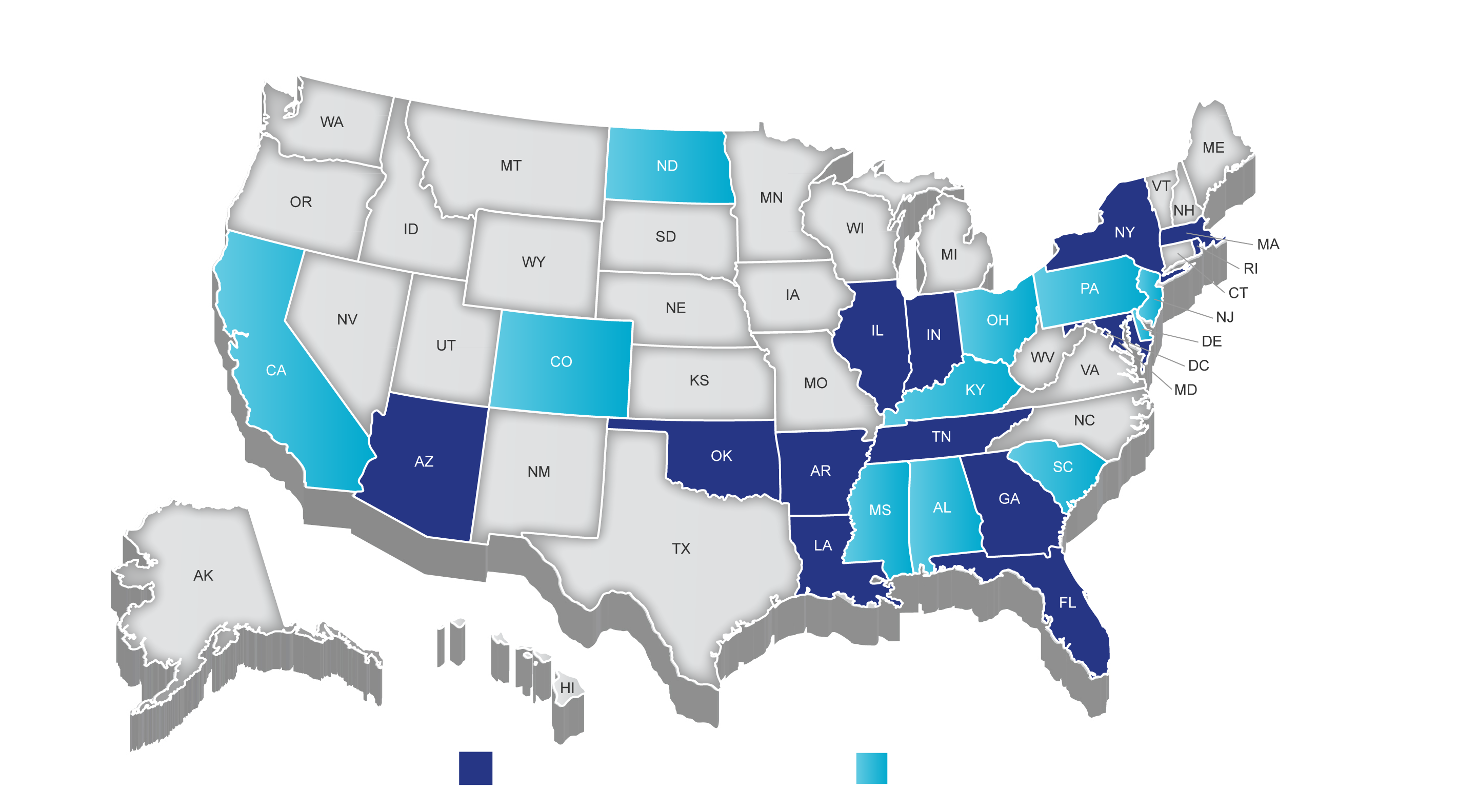 Governing Board State
Participating State
Governing Board States               Participating States
42
PARCC Governing Board States
15 Governing Board States
Arizona
Arkansas
District of Columbia
Florida (Fiscal Agent)
Georgia
Illinois
Indiana
Louisiana
Maryland
Massachusetts (Board Chair)
New Jersey
New York
Oklahoma
Rhode Island
Tennessee
Governing States will pilot and field test the assessment system components during the 2011–12, 2012–13 and 2013–14 school years, and administer the new assessment system during the 2014-15 school year  
Governing States will use the results from the PARCC assessments in their state accountability systems
The chief state school officers of the Governing States serve on the PARCC Governing Board and make decisions on behalf of the Partnership on major policies and operational procedures
43
PARCC Participating States
10 Participating States
Alabama
California
Colorado
Delaware
Kentucky
Mississippi
North Dakota
Ohio
Pennsylvania 
South Carolina
Participating States provide staff to serve on PARCC’s design committees, working groups, and other task forces established by the Governing Board to conduct the work necessary to design and develop PARCC’s proposed assessment system
By 2014–15, any state that remains in PARCC must commit to statewide implementation and administration of the Partnership’s assessment system  
Any PARCC Participating State prepared to make the commitments and take on the responsibilities of a Governing State can become one
44
PARCC Project Management Partner
PARCC selected Achieve as its Project Management Partner to play a key role in coordinating the work of the Partnership based on Achieve’s deep experience:
Developing educational standards, including the Common Core State Standards;
Leading multi-state assessment development efforts anchored in college- and career-ready goals; and
Convening a cross-section of state leaders around common issues and challenges
Achieve is a bipartisan, non-profit organization that helps states raise academic standards, improve assessments, and strengthen accountability to prepare all young people for postsecondary education, work, and citizenship  
Achieve’s Board consists of Democratic governors, Republican governors and business leaders
45
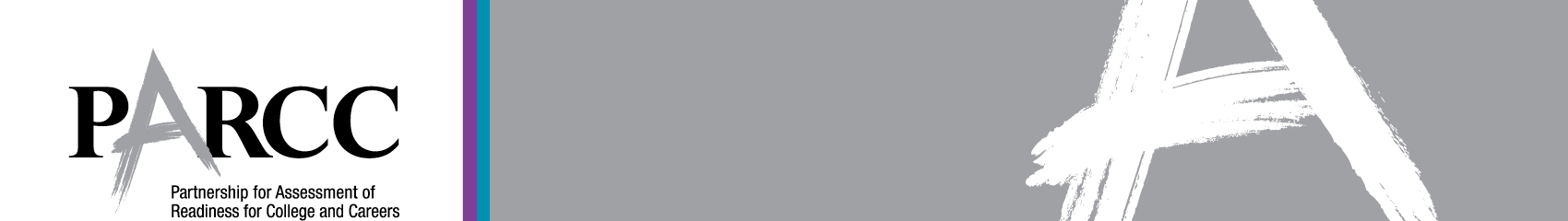 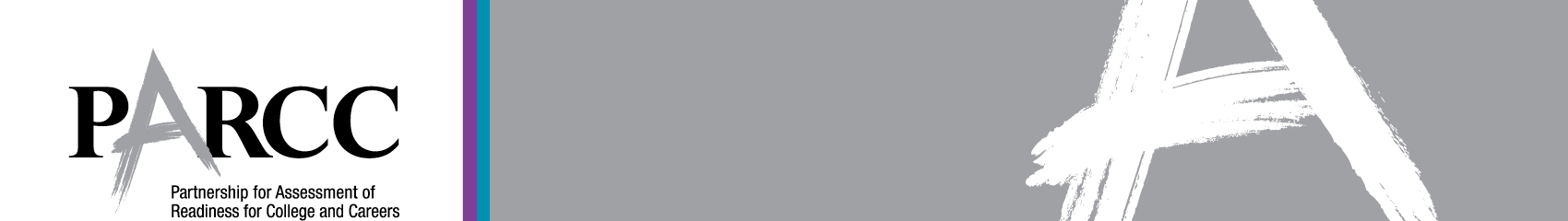 PARCC’s Goals
PARCC’s Goals
Build a pathway to college and career readiness
Aligned to college- and career-ready, common core standards
Signal students about college readiness
Construct assessments that enable cross-state comparisons
Grounded in research; internationally benchmarked; anchored in college readiness
Create better assessments
Mix of short answer with longer open responses
Make better use of technology in assessments  	
Real-time snapshots of student’s knowledge
Provide opportunity for teachers and students to make adjustments
Match investments in testing with investments in teaching  
Support good teaching
Provide early signals
47
Goal: Create Better Assessments
Through-Course 2
End-
Of-Year
START OF SCHOOL YEAR
END 
OF 
SCHOOL YEAR
90%
25%
50%
75%
Through-Course 3
Through-Course 1
Through-Course 4
Key Components:
Three “through-course” components distributed throughout the year in ELA and mathematics, grades 3-11
One Speaking/Listening assessment administered after students complete the third through-course component in ELA; required but not part of summative score (could be used for course grades)
One end-of-year assessment
Source: Graphic adapted from a representation prepared by the Center for K-12 Assessment &  Performance Management (www.k12center.org)
48
Assessment System Design: Distributed Summative Assessment
Through-Course 2
START OF SCHOOL YEAR
END 
OF 
SCHOOL YEAR
75%
25%
50%
Through-Course 3
Through-Course 1
Through-Course 4
Through-Course 3 and Through-Course 4 (ELA only):
ELA-3: Performance task(s) that require evaluating information from within a set of digital resources, evaluating their quality, selecting sources, and composing an essay or research paper. 
ELA-4 (speaking and listening): Students will present their work from ELA-3 to classmates and respond to questions. Teachers will score, using a standardized rubric, and can use results in determining students’ class grades.
Math-3: Performance task(s) that require conceptual understanding, procedural fluency, and application of mathematical tools and reasoning.
Source: Graphic adapted from a representation prepared by the Center for K-12 Assessment & Performance Management (www.k12center.org)
49
Keep Students on the Path to Success
From kindergarten through high school, the assessment system is being designed to support the growth of all students: to challenge them, help identify when they’re not meeting the standards, and provide targeted instruction & supports to help them succeed:
Real-time diagnostic information at multiple points during the school year to help target instruction to individual students
Consistent signals across students’ K-12 experience about whether they are on track to be college and career ready; “proficient” means prepared
Curricular tools to support high quality instruction
College-readiness interventions  in high school to help all students succeed
50
Keep students on the path to success
From kindergarten through high school, the assessment system is being designed to support the growth of all students: to challenge them, help identify when they’re not meeting the standards, and provide targeted instruction & supports to help them succeed:
Real-time diagnostic information at multiple points during the school year to help target instruction to individual students
Consistent signals across students’ K-12 experience about whether they are on track to be college and career ready; “proficient” means prepared
Curricular tools to support high quality instruction
College-readiness interventions  in high school to help all students succeed
51
PARCC’s Key Stakeholders
Teachers, School Leaders, District Administrators, and State Officials
Stakeholders will regularly and quickly have a wider variety of useful performance data
Parents, Students, and the Public
PARCC’s assessments will, for the first time, give information about student performance relative to children in other states and against achievement standards anchored in college- and career-ready knowledge and skills
Higher Education
Assessments will identify whether students are ready for and prepared to succeed in entry-level, credit-bearing postsecondary courses by the time they graduate from high school
52
PARCC Timeline
Sept. 2012
First year field testing and related research and data collection begins
Sept. 2013
Second year field testing begins and related research and data collection continues
Sept. 2014
Full administration of PARCC assessments begins
Summer 2015
Set achievement levels, including college-ready performance levels
Oct. 2010

Launch and design phase begins
Sept. 2011

Development phase begins
53
PARCC’s Implementation Support
To support state efforts to implement and transition to the Common Core State Standards and new assessments successfully by the 2014-15 school year, PARCC will facilitate:
Consortium-wide strategic planning institutes to bring teams of education leaders together to map out and monitor implementation strategies
Collaborative efforts to develop the highest priority curricular and instructional tools 
Multi-state support to build leadership cadres of educators who are deeply engaged in the use of those tools, the CCSS and the PARCC assessments
54
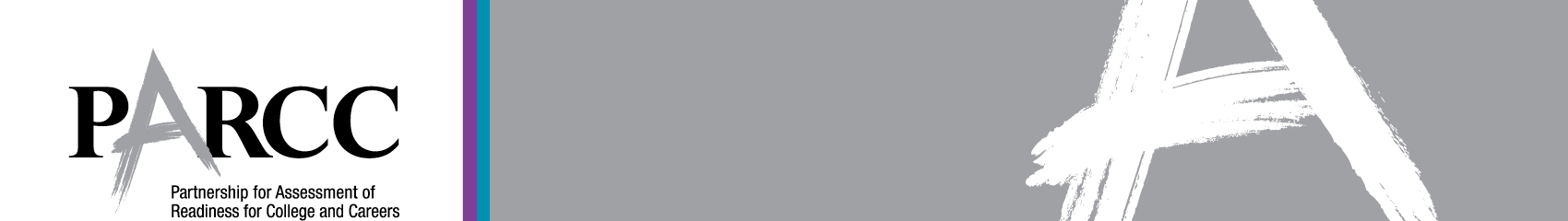 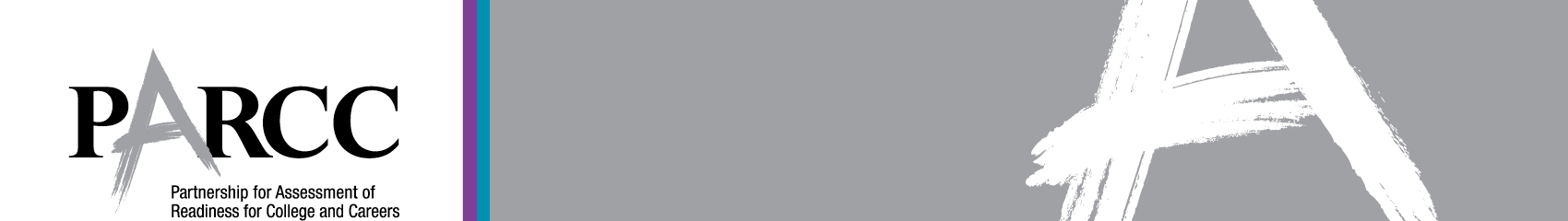 Higher Education Engagement
55
Higher Education: Key PARCC Partner
Nearly 1,000 colleges and universities across all 25 PARCC states committed as partners
Role of Higher Education:
Partner with K-12 to develop college-ready high school assessments in English and mathematics acceptable to all PARCC colleges and universities
Guide long-term strategy to engage all colleges and universities in PARCC states
Lay groundwork for implementation of college-ready high school assessments as valid placement instruments for credit-bearing courses
PARCC college-ready assessments will help students –
To enter colleges better prepared
To persist in and complete degree and certificate programs
56
Expected Outcomes:Higher Education Involvement
Better alignment of high school curricula with first-year college courses
Development of “bridge courses” and exploration of dual enrollment policies
Targeted college readiness supports to help students make the transition
Alignment of exit standards in high school with placement expectations of postsecondary systems
Engagement of higher education and faculty from mathematics, English, composition, and other relevant disciplines on the use of college-ready assessments as an indicator of students’ readiness
57
Advisory Committee on College Readiness
System and institution chancellors/presidents from partnership states
Representatives from education associations, HSI, and HBCU
Policy guidance
Decision role
Design parameters
Core competencies in ELA and mathematics in the CCSS
College ready cut scores – robust, research-based process to set college-ready achievement levels
58
Higher Education Leadership Team
Consists of representatives from all PARCC states;
Helps shape PARCC’s strategy for working with postsecondary education systems, institutions, academic administrators, and faculty in addition to K-12 to ensure the successful
Participates in the development and implementation of college-ready assessments . . .
That determine when a student is ready for placement into credit-bearing coursework
That provides the  information to educators to explore proper interventions for students who are not yet deemed college-ready
59
Higher Education Workgroups
College Readiness Intervention
To identify appropriate intervention programs to assist students and teachers
Communications
To create effective communications and outreach materials
Governance
To identify higher education’s decision-making role in the development of college ready assessments and cut scores aligned with the needs of K-12 education
Grants
To assist states to seek funding to support the engagement activities
Postsecondary Education Alignment Scan 
To identify state policy changes that can promote alignment with CCSS and PARCC initiative
Regional Meetings
To engage higher education leadership cadres and additional state stakeholders
60
Action Agenda for Higher Education
Collaboration between K-12 and Higher Education
Alignment of key policies for college readiness
Development of K-12 assessments and alignment with college placement policies
Development and alignment of curricula and instructional materials
Teacher preparation and in-service professional development
Avenues for collaboration
P-20 councils
SHEEOs and K-12 Education Officers (Chief State School Officers)
Statewide groups in academic disciplines: K-12 and HE faculty
Source: Implementing the Common Core State Standards: An Action Agenda for Higher Education, Jacqueline E. King, American Council on Education, January 2011
61
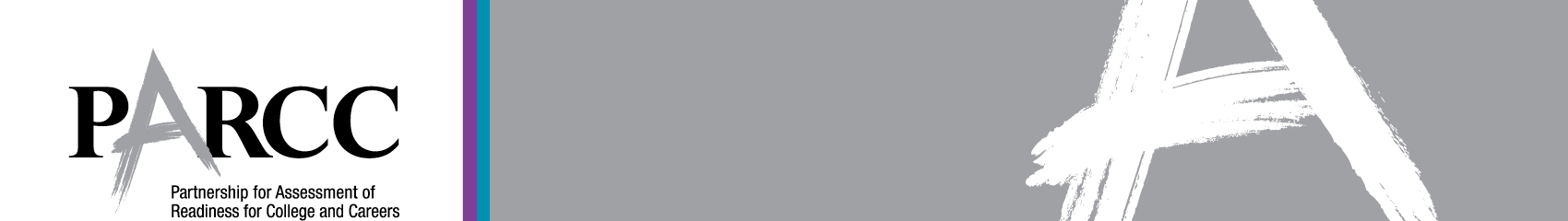 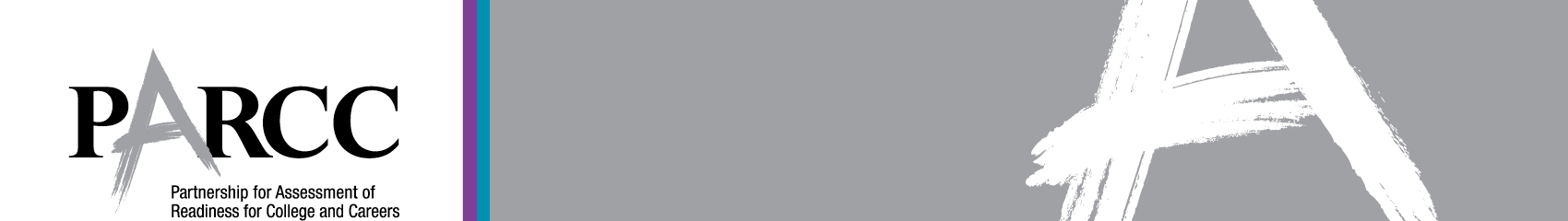 Benefits to Higher Education
62
Common Standards and Assessments:Benefits to Higher Education
Improved preparation of incoming students – from all states
Better information about the preparation of incoming students
Reduced remediation rates
Increased degree attainment rates
Clear guidance for teacher preparation programs regarding content and skills teacher at each grade must be prepared to teach
Increased academic rigor in entry-level, credit-bearing college courses
63
Why Is Commitment to College and Career Readiness So Critical?
A high school diploma is no longer enough:
83% of the nation’s jobs require some postsecondary education or training. 
Currently, far too many students drop out or graduate from high school without the knowledge and skills required for success, closing doors and limiting their post-high school options and opportunities.
The best way to prepare students for life after high school is to align K-12 and postsecondary expectations. 
All students deserve a world-class education that prepares them for college, careers and life.
“If we cannot learn wisdom from experience, it is hard to say where it is to be found.”
			
				--George Washington
65
Allison G. Jones
Senior Fellow, Postsecondary Engagement
Achieve
ajones@achieve.org
202.419.1575

Partnership for Assessment of Readiness for College and Careers

http://www.fldoe.org/parcc/    
www.achieve.org/PARCC
66